Mor-far-barn-relasjonen er unik
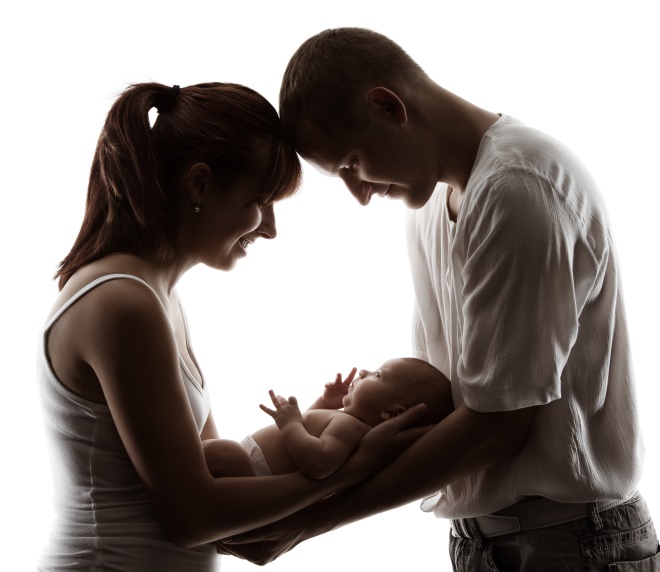 Temamøte 4
[Speaker Notes: TIPS OG MOMENTER TIL TALEREN

Innholdet i denne undervisningstimen er en utdypning av det som står i kapittel 4 i Ekteskapserklæringen: «Relasjonen mellom mor, far og barn er unik.»

Vi anbefaler taleren å lese grundig gjennom kapittel 4 i Ekteskapserklæringen og bruke stoff derfra i undervisningen.]
Relasjonen mellom mor, far og barn står i en særstilling
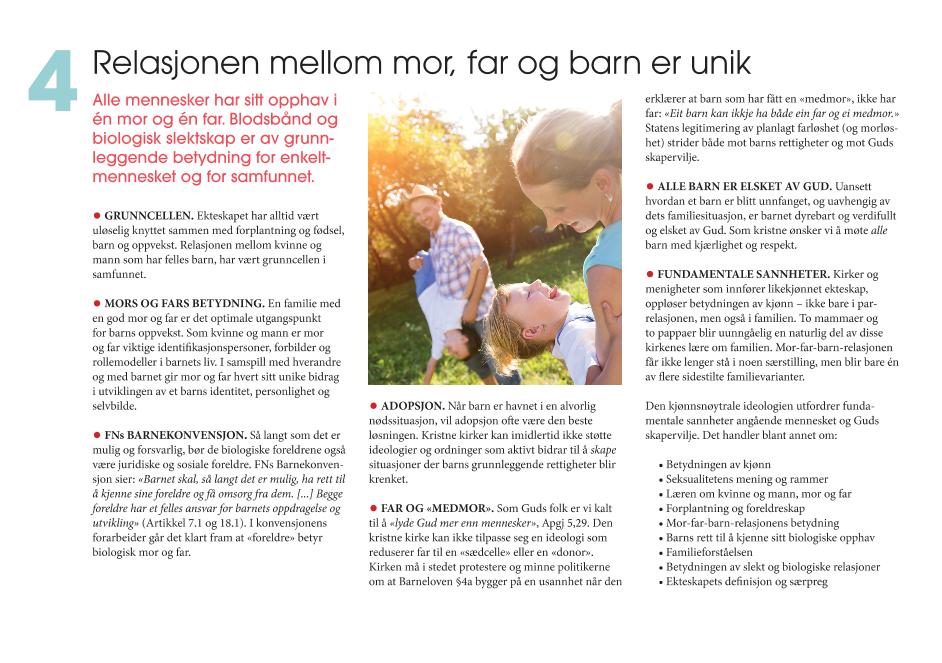 GRUNNCELLEN
1. Triangelet mor, far og barn: Grunncellen i alle samfunn. 
2. Å avvikle mor-far-barn-relasjonens unike betydning er et samfunns-eksperiment av historiske dimensjoner, med uante konsekvenser og med barn i hovedrollen.
3. Kollisjon med biologiske realiteter, barns rettigheter, årtuseners erfaring og Bibelen angående betydningen av slektskap, tilhørighet og identitet.
[Speaker Notes: TIPS OG MOMENTER TIL TALEREN

INNLEDNING
Alle mennesker har sitt opphav i én mor og én far. Blodsbånd og biologisk slektskap er av grunnleggende betydning for enkeltmennesket og for samfunnet.
 
GRUNNCELLEN
1. Triangelet mor, far og barn er grunncellen i alle samfunn. Det har vært den sentrale og viktigste enheten i alle sivilisasjoner og kulturer fra tidenes morgen, og er det fortsatt. Familie, slekt og biologisk tihørighet er en fundamental del av samfunnsveven i ethvert samfunn, også i Norge. Å løsne på renningen i denne veven, og la trådene miste sitt biologiske tilknytningspunkt, er dramatisk.
 
2. Det som Norge og flere vestlige land nå gjør – nemlig å oppløse den unike betydningen av relasjonen mellom mor, far og barn – er et samfunnseksperiment av historiske dimensjoner, og med uante konsekvenser. Det har aldri vært gjort i noen sivilisasjon før oss. 
 
For at likekjønnede par skal få mulighet og rett til barn, er fertilitetsmarkedet (barnemarkedet) en nødvendighet. Kjøp og salg av sæd og egg, donorer og surrogatmødre er derfor en integrert del av samfunnets nye familietekning. Ifølge denne ideologien betyr verken kjønn eller slektskap noe for barn og voksne, familie og slekt. Foreningen FRI sier det slik i dokumentet «Familiepolitiske strategi»: Det som først og fremst definerer en familie, er «ikke genetikk og blodsbånd», men «nærheten i relasjoner». Med andre ord: Hvis barn, ungdommer og voksne har en nær og god relasjon til hverandre, spiller ikke biologisk slekt noen rolle. 

Dokumentet «Familiepolitisk strategi» (ca 1 side) kan leses her i sin helhet:
https://foreningenfri.no/om-oss/fri-mener/resolusjoner/familiepolitisk-strategi/
I møte med en slik familietenkning er det nødvendig å heve røsten. Å hevde at familie, slekt og generasjonenes gang ikke skal defineres på grunnlag av biologi, blodsbånd og slektskap, er nemlig mer radikalt og samfunnsoppløsende enn mange er klar over. 
3. Når lovverket i Norge nå legger til rette for – og sidestiller – at biologisk mor eller far kan byttes ut med en omsorgsperson av motsatt kjønn, kolliderer dette med biologiske realiteter, barns rettigheter og årtuseners erfaring angående betydningen av mor og far, og betydningen av slektskap, tilhørighet og identitet. Den nye familietenkningen og barns tap av retten til sine egne foreldre strider mot budskapet i FNs Barnekonvensjon. Utviklingen er ikke et resultat av ny innsikt i Barnekonvensjonens prinsipp om «barnets beste», men er drevet av en voksenbasert, individualistisk rettighetstenkning som setter voksnes krav, ønsker og behov i sentrum.]
Mors og fars betydning
Det naturlige utgangspunkt1. 100 års familieforskning, utviklings- og barnepsykologi, og årtuseners erfaring.

2. Mor og far: Identifikasjonspersoner, forbilder og rollemodeller i barnets liv. 

3. Mor-far-barn-relasjonen: Guds gode skaperordning for barns unnfangelse, fødsel, oppvekst, modning og tilhørighet.

4. Mor-far-barn-relasjonen er biologisk forankret. Den naturlige grunncellen i alle sivilisasjoner, samfunn og religioner gjennom alle tider.
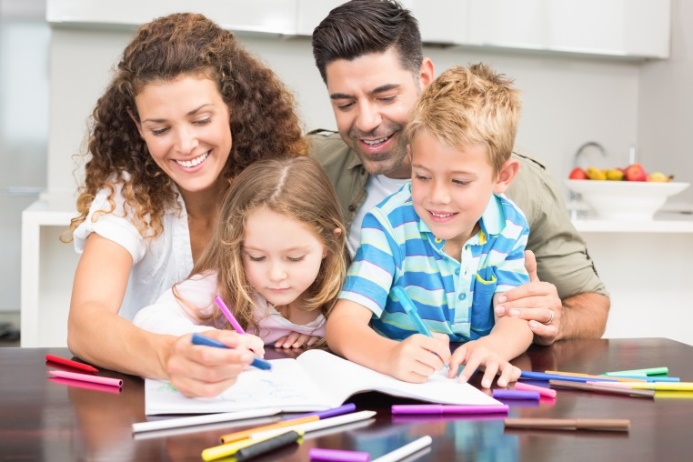 [Speaker Notes: TIPS OG MOMENTER TIL TALEREN

1. En familie med en god mor og far som er de biologiske foreldrene, er det naturlige og beste utgangspunktet for barns oppvekst, deres identitetsutvikling som kvinne eller mann, og for samhørighet mellom generasjoner og tilhørighet i en slektssammenheng. Dette bekreftes av 100 års familieforskning, utviklings- og barnepsykologi, og årtuseners erfaring. Under ellers like vilkår (økonomi, familierelasjoner, skolegang, oppvekstvilkår, etc) viser tallrike studier og statistikker de siste generasjonene at barn som vokser opp med sin egen mor og far, kommer best ut når man sammenligner med barn i andre familiekonstellasjoner. 

Dette betyr selvsagt ikke at det ikke finnes mange individuelle unntak, og tallrike «løvetannbarn», og at mange barn fra ulike typer oppvekstvilkår kan greie seg bra i livet. Én ting er imidlertid hvilke prioriteringer og valg enkeltpersoner tar i forhold til barn og familie. Noe helt annet er hva staten kommuniserer og legger til rette for gjennom lovgivning og holdningsskapende påvirkning i skole, kultur og samfunn. 

DOKUMENTASJON:
a) En fyldig oversiktsartikkel med mange linker til en rekke studier og bøker, kan leses her:

Kids Need a Mom and a Dad – That’s What the Research Shows 
https://www.focusonthefamily.com/socialissues/marriage/marriage/30-years-of-research

b) I boka av Walter R. Schumm som blir referert nedenfor, finnes det også viktig dokumentasjon omkring denne tematikken. 
* ER DET INGEN FORSKJELL? Det hevdes ofte i dag at det ikke er noen forskjell på å vokse opp med sine biologiske foreldre i forhold til å vokse opp med to av samme kjønn – f.eks. med mor og en medmor, eller med far og en «medfar». 

Påstanden om at det ikke er noen forskjell, er dårlig belagt og bør møtes med en stor dose skepsis. Den «internasjonale forskningen» det ofte argumenteres med, er langt dårligere og mye mer nyansert enn det ofte gis inntrykk av. Man bør også ha en grunnleggende skepsis til denne type studier fordi svært mange av dem er gjennomført av folk som er positive til likekjønnet foreldreskap og har hatt et ønske om å påvirke opinionen og endre lovgivningen. Mye av forskningen er derfor sterkt politisert og preget av ideologisk slagside.Høsten 2018 kom det ut en viktig bok som tar opp denne tematikken i full bredde. Den heter «Same-Sex Parenting Research – A Critical Assessment» og er skrevet av Walter R. Schumm. Han beskriver og kommenterer ca 400 studier og artikler om temaet og påviser at de aller fleste ikke holder mål verken metodisk eller i konklusjonene de trekker. De som har utført studiene, drar nemlig ofte allmenne konklusjoner uten å ha dekning for dem. Boka anbefales og kan enkelt kjøpes i en nettbokhandel, f.eks. på amazon.com – som paperback eller i Kindle-versjon.

På disse nettsidene kan man lese et par informative anmeldelser av boka:

* https://billmuehlenberg.com/2018/09/02/same-sex-parenting-research-a-critical-assessment-by-walter-r-schumm/
* https://www.psephizo.com/sexuality-2/what-does-research-say-about-same-sex-parenting/

To artikler
a) En interessant artikkel som gjengir funn i to oversiktsstudier som sammenligner barn med likekjønnede foreldre og barn med mor og far, finnes her: http://media.focusonthefamily.com/fotf/pdf/about-us/focus-findings/vast-differences-citizen-magazine-april-2014.pdf#_ga=2.61104556.1868009860.1552137277-1001254932.1552137277

b) En tankevekkende artikkel som på en tydelig måte illustrerer hvordan ideologiske forutsetninger påvirker forskningen og debatten:  https://www.focusonthefamily.com/about/focus-findings/same-sex-marriage-and-parenting/new-research-on-same-sex-parenting

Et prinsipielt spørsmål
Et viktig spørsmål som vanligvis blir ignorert og feid under teppet, er dette: Er det ikke en menneskerett for barn å kjenne sin mor og far og få vokse opp med dem – så langt det er mulig og forsvarlig? Den naturlige tolkningen av Artikkel 7.1 i FNs Barnekonvensjon gir et bekreftende svar på dette spørsmålet. Der står det: «Barnet har rett til – så langt det er mulig – å kjenne sine foreldre og få omsorg fra dem.» Er ikke dette prinsipielle spørsmålet om barns rettigheter grunnleggende viktig? 

Det samme spørsmålet bør stilles med tyngde i den aktuelle debatten om assistert befruktning for enslige kvinner. Er det i tråd med barns rettigheter og til barns beste å bli født uten far, og med enslig mor som eneste omsorgsperson? Oppsiktsvekkende nok svarer flertallet på Stortinget «ja» på dette spørsmålet. 

2. Mor og far. Som kvinne og mann er mor og far viktige identifikasjonspersoner, forbilder og rollemodeller i barnets liv. I samspill med hverandre og med barnet gir mor og far hvert sitt unike bidrag i utviklingen av et barns identitet, personlighet og selvbilde. Mann og kvinne, mor og far er forskjellige på mange ulike måter. De kompletterer og utfyller hverandre. Dette er viktig både for gutter og jenter. 

Det er et stort paradoks i dagens norske samfunn at man mener det er viktig å få inn flere menn som lærere i skoler og barnehager, og at det må være både menn og kvinner på så mange samfunnsarenaer som mulig. Men på den arenaen som uten sammenlikning er viktigst for barn og deres oppvekst og utvikling, nemlig familien, der betyr mann og kvinne ingenting. Begge kjønns deltakelse og bidrag regnes som viktig overalt, - bortsett fra i familien. Denne selvmotsigelsen bør kanskje møtes med følgende appell: Ja til kjønnskvotering i ekteskapet og i familien! 
 
3. Guds gode skaperordning, Guds design for barn og voksne. Familien med mor og far er den naturlige, gudskapte arena for barns tilblivelse og oppvekst. Familien med biologisk mor og far har alle muligheter – og Guds velsignelse – til å være det beste stedet for barn å vokse opp, og til å få en naturlig tilhørighet til nær og fjern slekt.

Også enslige foreldre, likekjønnede foreldre, adoptivforeldre og fosterforeldre kan gjøre en strålende innsats for barna de har ansvar for. Det er det få som er uenig i. Men dette svekker på ingen måte betydningen av mor-far-barn-relasjonen som Guds plan og design for barn og voksne. Jo sterkere familiene og slektene i et samfunn er, desto sterkere blir samfunnet på lang sikt – i generasjonsperspektiv.

4. Biologisk forankret. Mor-far-barn-relasjonen er ikke en «sosial konstruksjon», formet og blitt til på grunn av sosiale konvensjoner eller tradisjoner. Den er utgangspunktet for alle menneskers tilblivelse. Å gjøre denne relasjonen til en «normalvariant» blant andre likestilte varianter, er både ulogisk, uholdbart og uansvarlig. Mor-far-barn-relasjonen står i en særstilling og er vesensforskjellig fra alle andre relasjoner – uansett hva slags språkmanipulering og logiske krumspring som blir framført. 
 
Det finnes unntakssituasjoner der barn av ulike grunner ikke vokser opp med både mor og far. De fleste foreldre gjør så godt de kan for å gi barna sine en god oppvekst. Men flertallet av befolkningen anerkjenner trolig (fortsatt) at det ikke er ideelt å vokse opp uten sin egen mor eller far, og kanskje aldri ha rett eller mulighet til å få vite hvem mor eller far er. 
De fleste barn i Norge med enslig mor eller far (på grunn av skilsmisse eller andre årsaker) kjenner den andre forelderen, og mange har jevnlig kontakt med ham/henne – dersom vedkommende ikke er død. Dette er ikke tilfelle med barn som er blitt født planlagt farløse eller morløse ved hjelp av assistert befruktning eller surrogati.]
Hva står på spill?
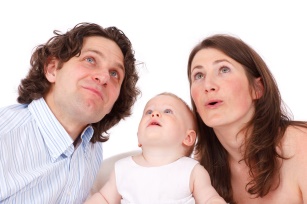  Dramatisk endring: Å oppløse den unike betydningen av mor-far-barn-relasjonen er den mest dramatiske endringen man kan gjøre i spørsmålet om familie og barn. Når mor og far mister sin unike betydning i statens lovgivning (og evt i kristen teologi), åpnes det en demning som fører til alvorlige konsekvenser, bl.a. disse:
1) Ingen objektive kriterier for hva en familie er. Biologiske realiteter og Skaperens ordninger for familie og barn blir overstyrt og trumfet av følelser, personlige preferanser, tidsånden, trender og det politiske flertall. Idealer og normer går i oppløsning, forskjellen på norm og unntak blir opphevet. Alt kommer i fri flyt.
2) Barnemarkedet blir legitimert. En milliardindustri hvor man handler med sæd og egg, donorer og livmødre. Dette fertilitets-markedet er en naturlig og nødvendig konsekvens av å oppløse mor-far-barn-relasjonens betydning, og av å gjøre barn til en rettighet.
[Speaker Notes: TIPS OG MOMENTER TIL TALEREN

I tillegg til at taleren kommentere innholdet i hvert punkt, kan det fungere bra å la deltakerne få snakke sammen i grupper om innholdet på lysbildet:

a) Hvilke tanker, følelser og assosiasjoner får du i møte med disse punktene?
b) Hva slags konsekvenser ser dere når man oppløser mor-far-barn-relasjonens særstilling og unike betydning?]
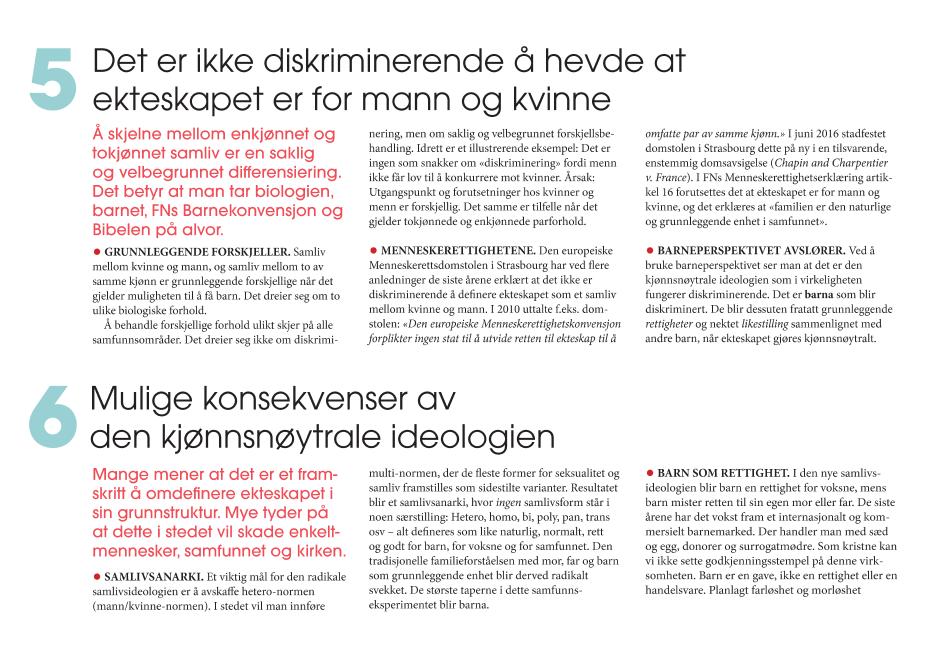 Når barn blir en rettighet
● Både blant politikere og i allmennheten blir barn i stadig større grad forstått som en rettighet, og ikke som en gave. 	Flere partier har programfestet retten til assistert befruktning for enslige kvinner.
● Mange tenker: «Hvis noen har lyst på barn, bør staten hjelpe dem med å få det – også enslige kvinner. Og hvis norske lover ikke tillater det, synes jeg det er helt i orden at de drar til utlandet og ordner barn på egen hånd.»
● Barn er i ferd med å bli en rettighet for voksne. Barn, derimot, mister retten til sin egen mor eller far.
● Er det bibelsk og etisk forsvarlig å kjøpe donorsæd og/eller donoregg på barnemarkedet, eller å leie en livmor hos en surrogatmor, for å få barn?
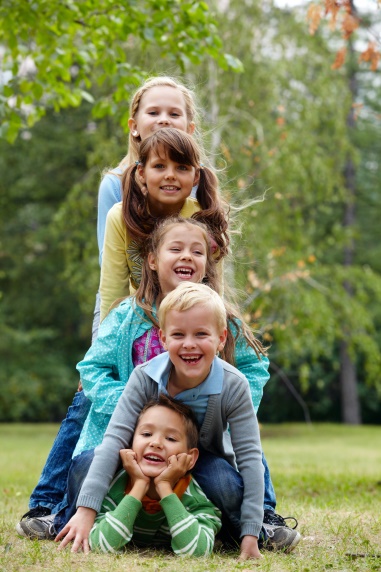 [Speaker Notes: TIPS OG MOMENTER TIL TALEREN

Temaet på dette lysbildet finnes kort formulert i avsnittet «Barn som rettighet» i kapittel 6 i Ekteskapserklæringen. 

Still gjerne ett eller flere spørsmål til tilhørerne –  i tillegg til spørsmålet nederst på PowerPoint-lysbildet.

Still spørsmålene for å få innspill i plenum, eller for å samtale i smågrupper, f.eks. noen av disse:

Hva tenker dere om barn som en rettighet?
Har dere møtt folk som forsvarer at barn er en rettighet? Hva kan vi eventuelt svare dem?
Har dere kjennskap til noen som har kjøpt sæd eller egg i utlandet og fått barn?
Hvilke tanker har dere om at det er flertall på Stortinget for at enslige kvinner skal få statens hjelp til å få barn?]
Et helt nytt syn på barn og foreldreskap:
«Finn fram kredittkortet og bestill drømmebabyen»
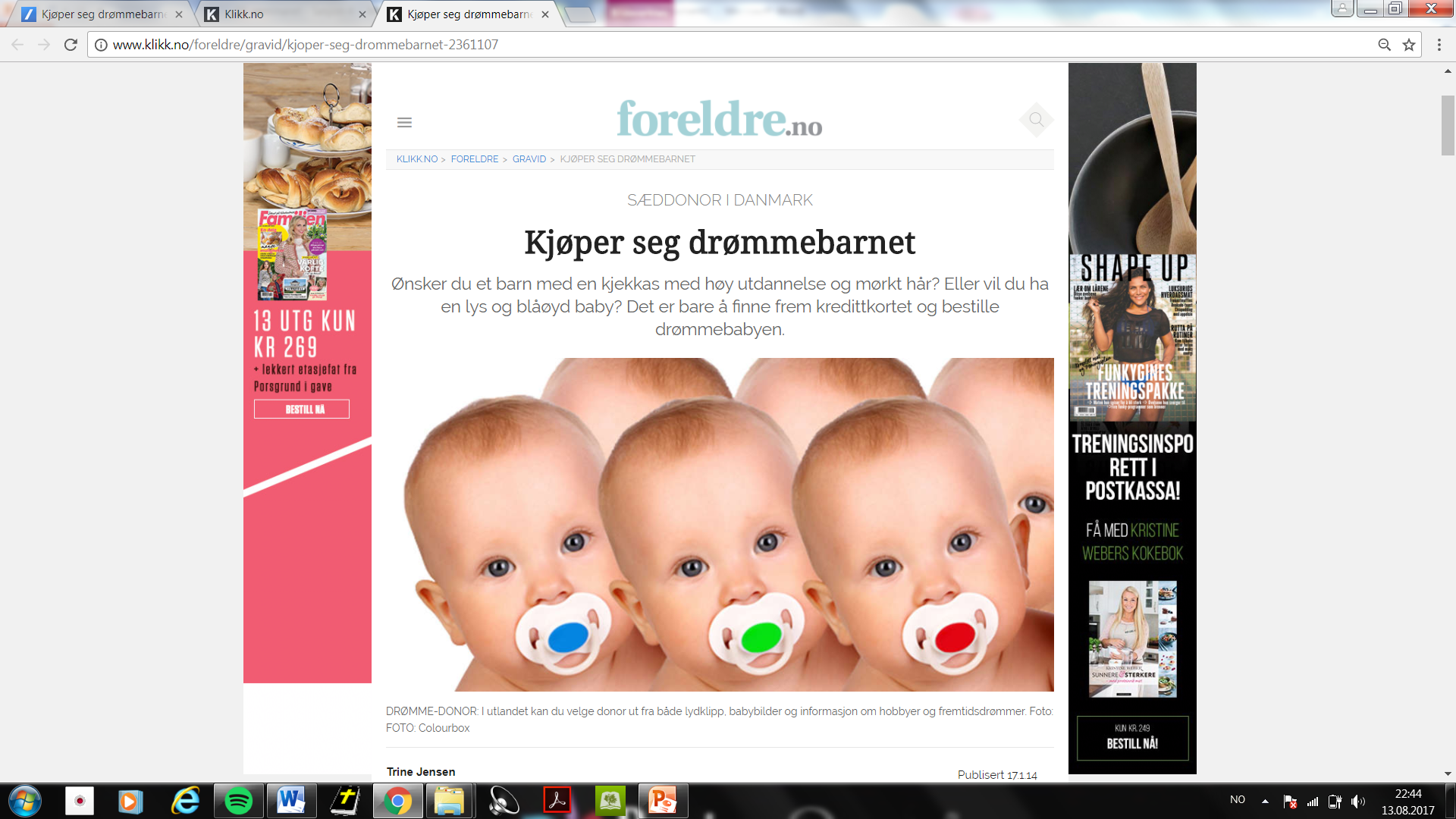 [Speaker Notes: TIPS OG MOMENTER TIL TALEREN

Dette lysbildet viser på en dramatisk måte hvordan synet på unnfangelse, barn og foreldreskap er i rask og radikal endring. Budskapet i den avbildede artikkelen står i skarp kontrast til de to foregående lysbildene og til hele den kristne teologien om ekteskap, familie og barn. 

Tematikken tas opp her for å vekke opp folk til å skjønne hva som er i ferd med å skje, og hvorfor barneperspektivet er så viktig i hele tematikken omkring kjønn, seksualitet og ekteskap. Betydningen av mor-far-barn-relasjonen er under enormt press fra mange hold.

Taleren bør lese hele artikkelen på nettet. Artikkelen gir instruktiv og tankevekkende info som kan brukes i presentasjonen av temaet. 

http://www.klikk.no/foreldre/gravid/kjoper-seg-drommebarnet-2361107

Deltakere som ønsker å lese artikkelen, kan lett finne den ved å google tittelen: «Kjøper seg drømmebarnet».

* Her er ingressen og de to første avsnittene i artikkelen:
«Ønsker du et barn med en kjekkas med høy utdannelse og mørkt hår? Eller vil du ha en lys og blåøyd baby? Det er bare å finne frem kredittkortet og bestille drømmebabyen.

I Norge får du ikke vite så mye mer om sæddonor enn alder og rase, men kjøper du sæd fra Danmark, er det bare å finne frem kredittkortet og bestille drømmebabyen.
Det er mange måter å få barn på. De fleste blir til ved naturmetoden, mens andre unnfanges på andre måter, som å få barn med en donor. Kjøper du sæd fra en dansk sædbank, kan du velge og vrake mellom donorer ut fra både utdanningsnivå, personlighet og babybilder.»

* * * * * * * * * * * * * * * * * * * *

MOMENTER til taleren

Advarsler som for få år siden ble avvist som spekulativ skremselspropaganda, skjer nå rett for øynene på oss. Det internasjonale barnemarkedet er big business med en omsetning på milliarder av kroner. 
Det som for 10-15 år siden ble ansett som et urealistisk science fiction-scenario, som lovgiverne og befolkningen aldri ville godta, er nå blitt mer og mer stuerent. Det skjebnesvangre vendepunktet i Norge fant sted da Stortingets vedtok at ekteskapet er kjønnsnøytralt, og at også likekjønnede par har rett til å få barn med statens hjelp. Barn ble en rettighet. Ettersom likekjønnede par ikke kan få felles barn, ble det nødvendig å godta at barnemarkedets tjenester er nødvendige og nyttige – både for likekjønnede par, men også for single kvinner og andre som ønsker seg barn.
Tragisk nok synes stadig flere nordmenn at dette er en helt naturlig og moralsk høyverdig måte å få barn på. Det er et godt eksempel på hvor lett folk venner seg til noe som for få år siden var sett på som uetisk og fullstendig uakseptabelt. Når politikerne og lovverket har åpnet døren, er det få grenser for hva som kan skje i fortsettelsen. Lovverket skaper og legitimerer nye normer, tankeganger og holdninger.
Et viktig spørsmål er dette: Hva vil kristne mennesker og menigheter gjøre i møte med denne utviklingen? Vil vi også tilpasse oss og venne oss til at barn er en rettighet og en handelsvare, eller vil vi holde fast på at Gud er Skaperen, og at barnemarkedet frontkolliderer med Bibelens verdier og etikk? Har vi mot, kunnskap og styrke til å være en alternativ (mot)kultur?]
«Lite stas å være ufrivillig farløs»
Leserinnlegg i Aftenposten
«Jeg har vokst opp med en sædcelle til far og kan fortelle lesber og eventyrlystne at det ikke har vært noe stas. Man er og blir historieløs, og svar skyldig når tema far kommer på bane, og det er ofte! Det er lettere å referere til adopsjon eller død. Men en far uten navn! Jeg skal love at det svir! Det kommer aldri til å bli kult. Det blir heller aldri ‘vanlig’.
Selv et ønsket og elsket barn har behov for foreldre av begge kjønn. Livet selv har overbevist meg om at å leve med mor og far, gjør en moden for valg man må ta som ung voksen, i kjærlighet til en av motsatt kjønn. Jeg anser anonym sæddonasjon som et psykologisk eksperiment som jeg aldri ville utsette noen for.»
[Speaker Notes: TIPS OG MOMENTER TIL TALEREN

Teksten kan eventuelt stå for seg selv, uten ytterligere kommentarer. 

En mulighet er å la deltakerne snakke sammen parvis eller i smågrupper om denne teksten (og eventuelt det foregående lysbildet om å bestille drømmebabyen).

Leserinnlegget kan leses på Aftenpostens nettsider: 
http://www.aftenposten.no/meninger/debatt/Lite-stas-a-vare-ufrivillig-farlos-255930b.html]
Alle barn er elsket av Gud
1. Dyrebare og elsket. Uansett hvordan barn er blitt unnfanget, og uavhengig av dets familiesituasjon: Alle barn er dyrebare, verdifulle og elsket av Gud. 
2. Jesu eksempel. Jesus er vårt forbilde, også i måten han verdsatte barn på, og i respekten og kjærligheten han viste dem.
	
			3. Inkludere alle barn. Vi ønsker å 			møte alle barn med kjærlighet og 			respekt. I våre aktiviteter og fellesskap 			inkluderer vi barn med foreldre av 			samme kjønn, eller fra andre typer 			familier, på lik linje med alle andre barn.
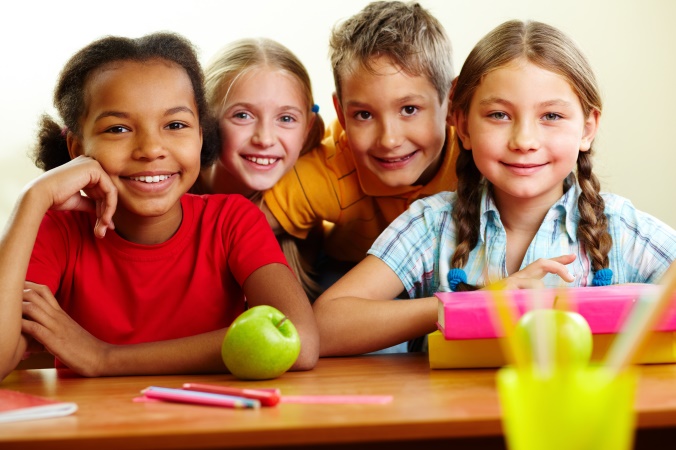 [Speaker Notes: TIPS OG MOMENTER TIL TALEREN

Taleren kommenterer kort hvert punkt.

 Hvis det skulle forekomme at likekjønnede foreldre prøver å påvirke menigheten eller foreningen til å endre sin samlivsteologi, kan det oppstå svært krevende situasjoner. Da vil idealet om å være «tro mot sannheten i kjærlighet» (Ef 4,15) bli særdeles viktig.]
FNs Barnekonvensjon
1. FNs Barnekonvensjon: «Barnet skal, så langt det er mulig, ha rett til å kjenne sine foreldre og få omsorg fra dem. [...] Begge foreldre har et felles ansvar for barnets oppdragelse og utvikling» (Artikkel 7.1 og 18.1).

2. Barnekonvensjonen og andre internasjonale traktater og konvensjoner forutsetter at det er til barns beste at barns foreldre er biologisk mor og far, som også er juridiske og sosiale foreldre – så langt det er mulig og forsvarlig.

3. To foreldre – ikke én eller flere.
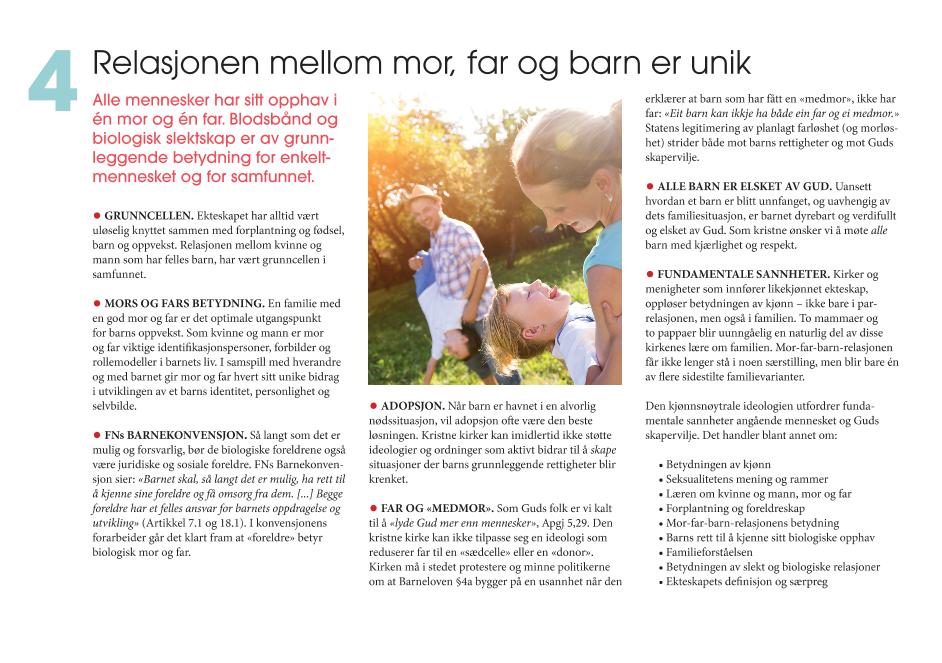 [Speaker Notes: TIPS OG MOMENTER TIL TALEREN

FNs Barnekonvensjon

I FNs Barnekonvensjon er biologisk mor og far den naturlige tolkningen av begrepet «foreldre», selv om konvensjonen ikke bruker begrepet «biologiske foreldre». 
Internasjonalt er det vanlig å hevde at «foreldre» i Barnekonvensjonen skal forstås som «biologiske foreldre». Derfor bruker Barnekonvensjonen ca 10 ganger varianter av følgende formulering i omtalen av barnets omsorgspersoner: «foreldre, verger eller andre enkeltpersoner som har det juridiske ansvaret for ham eller henne» (Art 3.2). Barnekonvensjonen skjelner altså klart mellom barnets (biologiske) foreldre og andre voksenpersoner i barnets liv.

38 ganger bruker konvensjonen ordene «foreldrene», «foreldre» og «begge foreldre» --  altså i flertall, aldri i entall. At det nå er flertall på Stortinget for å gi enslige kvinner statens hjelp til å få barn, er etter manges mening et brudd på FNs Barnekonvensjon og prinsippet om «barnets beste». At flere partier også ønsker å legge til rette for at barn kan ha flere enn to juridiske foreldre, kan også forstås som et brudd på FNs Barnekonvensjon, som konsekvent forutsetter at barn har to foreldre, aldri tre eller flere.]
Adopsjon
1. Den beste løsningen i alvorlige nødssituasjoner.
2. Bred internasjonal enighet: Adoptivbarn har rett til å få vokse opp i en familie med mor og far. Bare to unntak hittil: Colombia og Brasil.
3. Adopsjon i Norge (og i andre land) har gått kraftig tilbake de siste årene. Lange køer av par som ønsker å adoptere. Mangelen på barn til adopsjon er stor – både i Norge og internasjonalt.
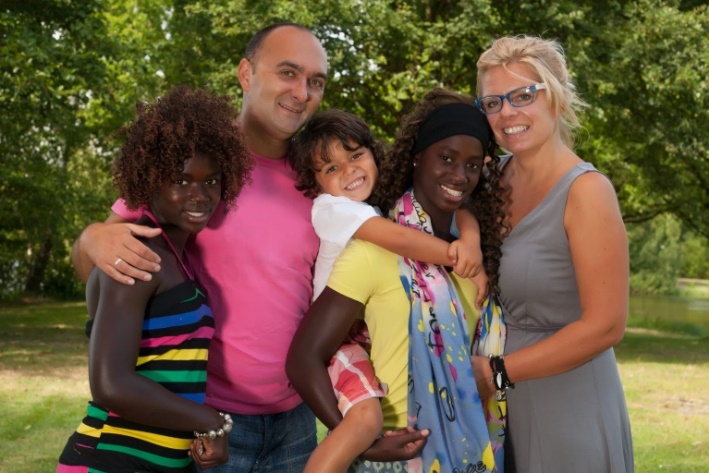 [Speaker Notes: TIPS OG MOMENTER TIL TALEREN

1. Når barn er havnet i en alvorlig nødssituasjon, vil adopsjon ofte være den beste løsningen. 

Kristne mennesker og kirker bør imidlertid ikke støtte ideologier og ordninger som aktivt bidrar til å skape situasjoner der barns grunnleggende rettigheter blir krenket, ved at de f.eks. ved assistert befruktning eller surrogati blir fratatt sin far eller mor før fødselen.

2. Det er bred internasjonal enighet om at barn som blir adoptert bort, har rett til å få vokse opp i en familiesammenheng der adoptivforeldrene er en mor og en far. De fleste adoptivbarn har hatt en svært krevende start på livet og bør få en familiesituasjon som er så naturlig og normal som mulig. Hittil er det bare to land i verden som er villig til å sende adoptivbarn til likekjønnede par: Colombia og Brasil.

 Adopsjon i Norge (og i andre land) har gått kraftig tilbake de siste årene. Årsaken er at de fleste land er blitt mer tilbakeholdende og restriktive med å sende barn ut av landet. De prøver i stedet å finne løsninger nasjonalt. Både i Norge og i mange andre land er det i dag lange køer av par som ønsker å adoptere, men mangelen på barn til adopsjon er stor. 
 Et vanlig argument som ofte blir framført: «Er det ikke bedre for et barn å bli adoptert av to voksne med samme kjønn enn å vokse opp på et barnehjem eller på gata?» Fordi det både i Norge og internasjonalt er stor mangel på barn til adopsjon, er dette en helt uaktuell problemstilling.]
Far og «medmor»
1. Planlagt farløshet eller morløshet strider mot barns rettigheter formulert i FNs Barnekonvensjon, mot biologiske realiteter og mot Guds skapervilje.
2. Barneloven §4a bygger på en løgn når den erklærer at barn som har fått en «medmor», ikke har far: «Eit barn kan ikkje ha både ein far og ei medmor.» Alle barn har en far. 
3. Medmor overtar alle fars rettigheter og plikter overfor barnet for all framtid. Barnet er medmors livsarving. 
4. Far blir redusert til en «sædcelle» eller en «donor». Han har ingen plikter eller rettigheter i forhold til barnet.
5. TV-program: «Tore på sporet» og «Hvem tror du at du er?»
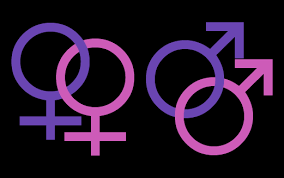 [Speaker Notes: TIPS OG MOMENTER TIL TALEREN

Flere av momentene på dette lysbildet er hentet fra et av punktene i kapittel 4 i Ekteskapserklæringen.

 Er det ikke en alvorlig krenkelse av barns rettigheter å frarøve et barn sin far og hele fars slekt? Er det ikke dessuten en grov nedvurdering av fars betydning i et barns og et menneskes liv?

 TV-programmer som «Tore på sporet» og «Hvem tror du at du er?» viser med all tydelighet at slekt og biologiske røtter betyr mye for svært mange. Den kjønnsnøytrale troen på at gode omsorgspersoner kan erstatte mor eller far uten at det får noen konsekvenser i et menneskes liv, både som barn og som voksen, faller på sin egen urimelighet.

 Uansett om barn kan ha det bra hos to mødre eller to fedre, er noen av de grunnleggende spørsmålet disse: 
a) «Er det ikke en menneskerett for barn å kunne kjenne sine biologiske foreldre og få vokse opp med disse – så langt det er mulig og forsvarlig?» 
b) «Er planlagt farløshet eller morløshet til barns beste?»
c) «Har samfunnet moralsk rett til å definere far og hans slekt som overflødig og irrelevant i et barns liv – i lovgivning, undervisning og holdningsskapende arbeid?»
d) «Er barn en rettighet for norske kvinner og menn? Har alle voksne krav på å få barn med statens hjelp, hvis de har lyst på barn?»

EKSTRA RESSURSER

Søknad om medmorskap. På linken til Skatteetaten nedenfor finner man litt info om hvordan en kvinne blir medmor og søknadsskjemaet som må fylles ut og sendes inn til myndighetene. På grunnlag av underskriften
på dette skjemaet blir kvinnen medmor for resten av livet. Hun får en livsarving som kan arve slektsgården, dersom hun er odelsjente. 
Hun kan i prinsippet aldri si fra seg rollen som medmor. Fordi mange kvinnelige par skiller lag – også de med barn – skal det bli interessant å se om noen i framtiden ønsker å frasi seg medmorskapet og derfor går til rettssak. Hun må i såfall prøve å bevise at hun ble presset, utnyttet, handlet i uvitenhet e.l. da hun signerte søknaden om å bli medmor. 

https://www.skatteetaten.no/person/folkeregister/fodsel-og-navnevalg/soknad-om-medmorskap/

Kjell Skartveit  har skrevet to informative og interessante artikler om medmor-institusjonen. Artiklene gir mye stoff til refleksjon og undervisning om ulike aspekter ved medmor-ordningen:

b) Medmor er her, hva nå?
https://www.samlivsrevolusjonen.no/2008/12/31/medmor-er-her-hva-na/

c) På søndag feirer vi mor, men hvem feirer medmor?https://www.samlivsrevolusjonen.no/2012/02/09/pa-sondag-feirer-vi-mor-men-hvem-feirer-medmor/]
Fundamentale sannheter
Den kjønnsnøytrale ideologien utfordrer fundamentale sannheter angående mennesket og Guds skapervilje:

 Betydningen av kjønn
 Seksualitetens mening og rammer
 Læren om kvinne og mann, mor og far
 Forplantning og foreldreskap
 Mor-far-barn-relasjonens unike betydning
 Barns rett til å kjenne sitt     biologiske opphav
 Familieforståelsen
 Betydningen av slekt og    biologiske relasjoner
 Ekteskapets definisjon og    særpreg
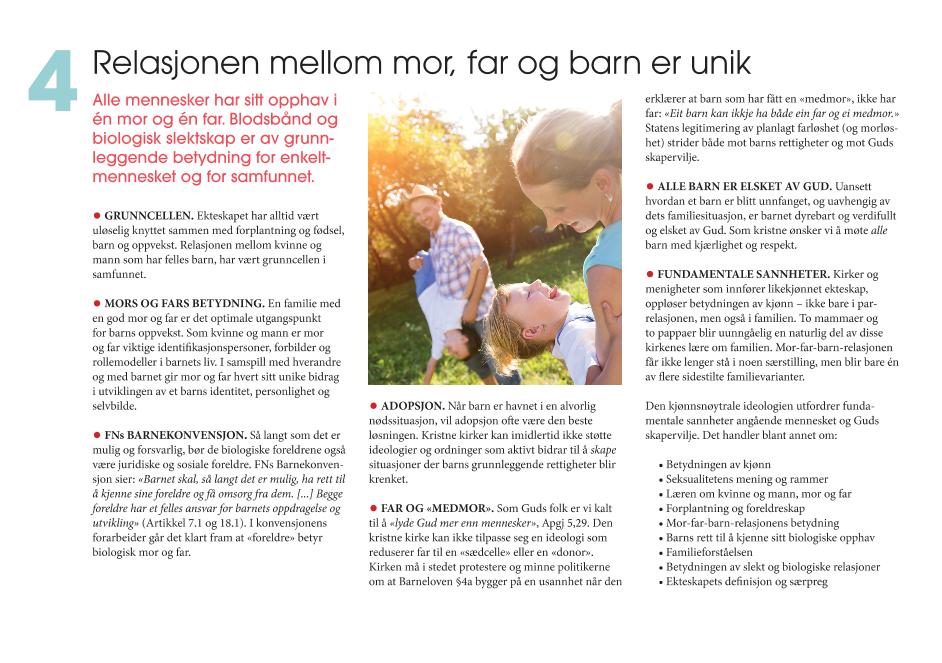 [Speaker Notes: TIPS OG MOMENTER TIL TALEREN

Som innledning til dette lysbildet kan taleren gjengi første del av det aktuelle avsnittet i kapittel 4 i Ekteskapserklæringen.

Kommentér så kort ett eller flere av punktene etter hvert som de klikkes fram på skjermen og leses høyt.

Hovedpoenget med dette lysbildet er å vise hvor omfattende konsekvensene blir hvis man sier ja til den kjønnsnøytrale ideologien og en kjønnsnøytral teologi. Det handler om MYE mer enn å vise forståelse og sympati overfor mennesker med homofile følelser eller andre seksuelle minoriteter. Hele tenkningen omkring kjønn, seksualitet, kjønnspolaritet, barn og familie blir endret.]
Oppsummering og konklusjon:
3 B’er for mor-far-barn-relasjonen
■ Biologien 	Det er kun én mann og én kvinne som kan få 			barn sammen. Mor-far-barn-relasjonen er unik 			og vesensforskjellig fra alle andre relasjoner. Å 			oppheve sammenhengen mellom seksualitet, 			fruktbarhet og barn er irrasjonelt og fornuftsstridig.
■ Barnet 	Det er en menneskerett for barn "å kjenne sine 			foreldre og få omsorg fra dem" (FNs Barne-				konvensjon 7.1). Barn har en naturgitt og gudgitt 			rett til sine egne foreldre. Verken mor eller far er 			overflødig.

■ Bibelen 	Fra første til siste side er Bibelen helt klar		på at ekteskapet mellom mann og kvinne 		og mor-far-barn-relasjonen er en av Guds 				grunnleggende skaperordninger.
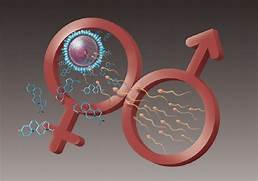 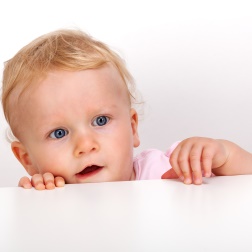 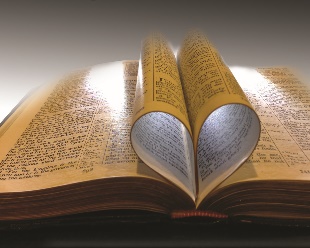 [Speaker Notes: TIPS OG MOMENTER TIL TALEREN

Biologien
Alle mennesker som lever, og som har levd gjennom hele menneskehetens historie, er født ved egg fra en kvinne og sæd fra en mann. Å hevde at mor-far-barn-triangelet ikke står i en særstilling blant alle menneskelige relasjoner, er en manipulering med språk, biologi og logikk og faller på sin egen urimelighet.

Barnet
Barneperspektivet er fundamentalt og må kontinuerlig holdes fram i alle sammenhenger. Hvem har gitt politikere og kirkeledere mandat og autoritet til å påstå at biologiske foreldre ikke er grunnleggende viktig i et menneskes liv? Mener virkelig norske politikere at det er til barns beste å frata barn deres mor eller far før fødselen? Kan kristne mennesker og kirker med barneperspektivet og FNs Barnekonvensjon i fokus forsvare og lære at planlagt farløshet eller morløshet er i tråd med Jesu liv, lære og eksempel?

Bibelen
Ekteskapet og mor-far-barn-relasjonen er Guds oppfinnelse. Det er en skaperordning han har velsignet og gitt løfter og bud til. Det finnes ikke ett eneste vers i Bibelen som gir kristne grønt lys til å omdefinere ekteskapet og demontere betydningen av relasjonen mellom mor, far og barn.]
Til taleren:
Fem gode råd

1. NOTATFELTET under hvert lysbilde. I notatfeltet under alle PowerPoint-lysbildene finnes det tips og ekstra momenter til taleren. Les disse nøye og velg ut de elementene du ønsker å inkludere i undervisningen. Du kan gjøre notatfeltet større ved å dra i øvre kant av notatfeltet mens du venstreklikker på musa. 2. UTSKRIFT av notatfeltet.  Du kan printe ut teksten i notatfeltene ved å velge Notatsider når du har klikket på Skriv ut. Der kan du også velge hvilke notatsider du vil skrive ut, og om du vil ha liggende eller stående papirretning.
3. LES TEKSTEN på veggen med én gang. Når du i undervisningen klikker deg framover i PowerPoint-presentasjonen, bør du alltid lese ny tekst høyt straks den blir vist på veggen/lerretet. Hvis du ikke gjør det, vil folk sitte og lese teksten på veggen/lerretet mens du snakker om noe annet. Dette er uheldig for konsentrasjonen og utbyttet. 

4. HOPP FRAM OG TILBAKE blant lysbildene. Du kan enkelt hoppe til et lysbilde hvor som helst i presentasjonen ved å skrive inn det tallet på tastaturet som angir plasseringen av bildet, og deretter klikke på Enter-tasten. Hvis du f.eks. vil hoppe til lysbilde nr 8 i presentasjonen din, klikker du 8 på tastaturet og deretter på Enter.

5. SLÅ AV BILDET på veggen. Når du vil si noe som ikke handler om det som står på PowerPoint-bildet på veggen, kan du velge å slå av bildefremvisningen. Trykk B-tasten på tastaturet for å få svart skjerm, eller L-tasten for å få hvit skjerm. Trykk på samme tast for å komme tilbake til lysbildet. Hvis du bruker en fjernkontroll, har de som regel en knapp med samme funksjon.
[Speaker Notes: Les disse fem rådene nøye. 
 
Flere viktige tips og forslag til dem som skal undervise i materiellet, finner du i dokumentet «Tips og anbefalinger til talere og ledere» som ligger i hovedmenyen Ledertips øverst i skjermbildet på Samlivsbanken.no. 
 
Vi anbefaler sterkt at du leser informasjonen, rådene og anbefalingene i det dokumentet før du begynner å forberede undervisningen.]